محاضرة بمادة التقنيات الرقمية
م. د حسين فالح مهدي
جامعة ديالى
كلية الهندسة –قسم هندسة الحاسوب
2022-2023
LOGIC GATES
Logic gates
- Gate 
A device that performs a basic operation on electrical signals.


- Circuits  
Gates combined to perform more complicated tasks.
How do we describe the behavior of gates and circuits?
Boolean expressions
Uses Boolean algebra, a mathematical notation for expressing two-valued logic 
Logic diagrams
A graphical representation of a circuit; each gate has its
own symbol
Truth tables
A table showing all possible input value and the associated
output values
Gates
Seven types of gates
NOT
AND
OR
XOR
XNOR
NAND
NOR
Typically, logic diagrams are black and white with gates distinguished only by their shape
We use color for emphasis (and fun)
4
NOT Gate
A NOT gate accepts one input signal (0 or 1) and returns the opposite signal as output
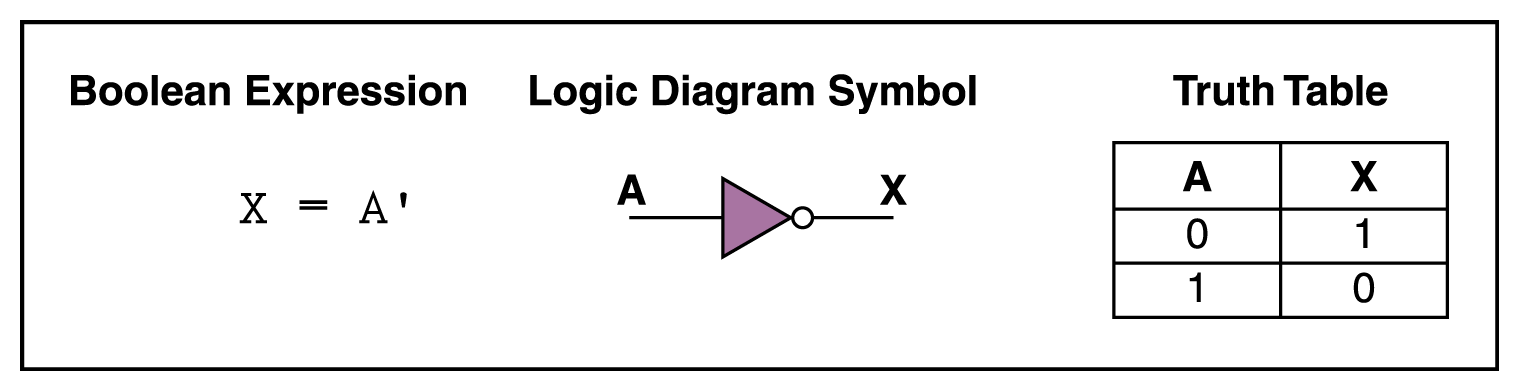 5
A
X
The Inverter
Example waveforms:
A
X
A group of inverters can be used to form the 1’s complement of a binary number:
Binary number
1       0        0       0       1       1        0       1
0       1        1       1       0       0        1       0
1’s complement
AND Gate
An AND gate accepts two input signals
If both are 1, the output is 1; otherwise, 
the output is 0
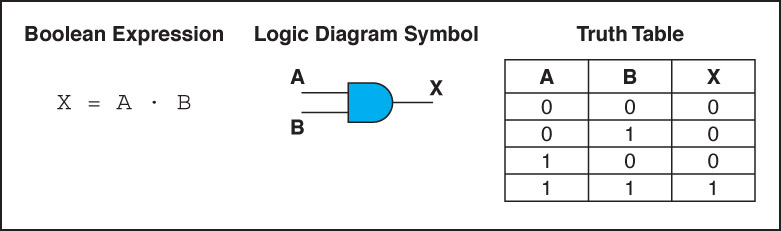 Figure 4.2  Various representations of an AND gate
7
A
A
X
X
The AND Gate
B
B
Example waveforms:
A
B
X
The AND operation is used in computer programming as a selective mask. If you want to retain certain bits of a binary number but reset the other bits to 0, you could set a mask with 1’s in the position of the retained bits.
OR Gate
An OR gate accepts two input signals
If both are 0, the output is 0; otherwise,
the output is 1
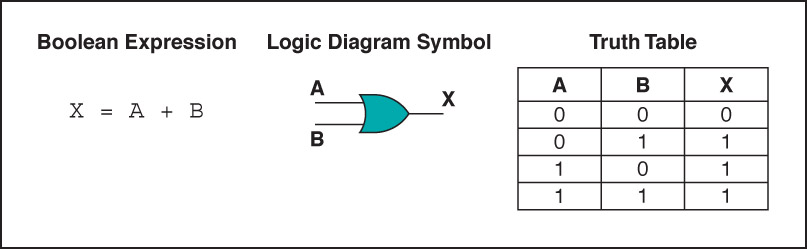 Figure 4.3  Various representations of a OR gate
9
A
X
A
X
The OR Gate
B
B
Example waveforms:
A
B
X
The OR operation can be used in computer programming to set certain bits of a binary number to 1.
NAND Gate
The NAND gate accepts two input signals
If both are 1, the output is 0; otherwise,
the output is 1
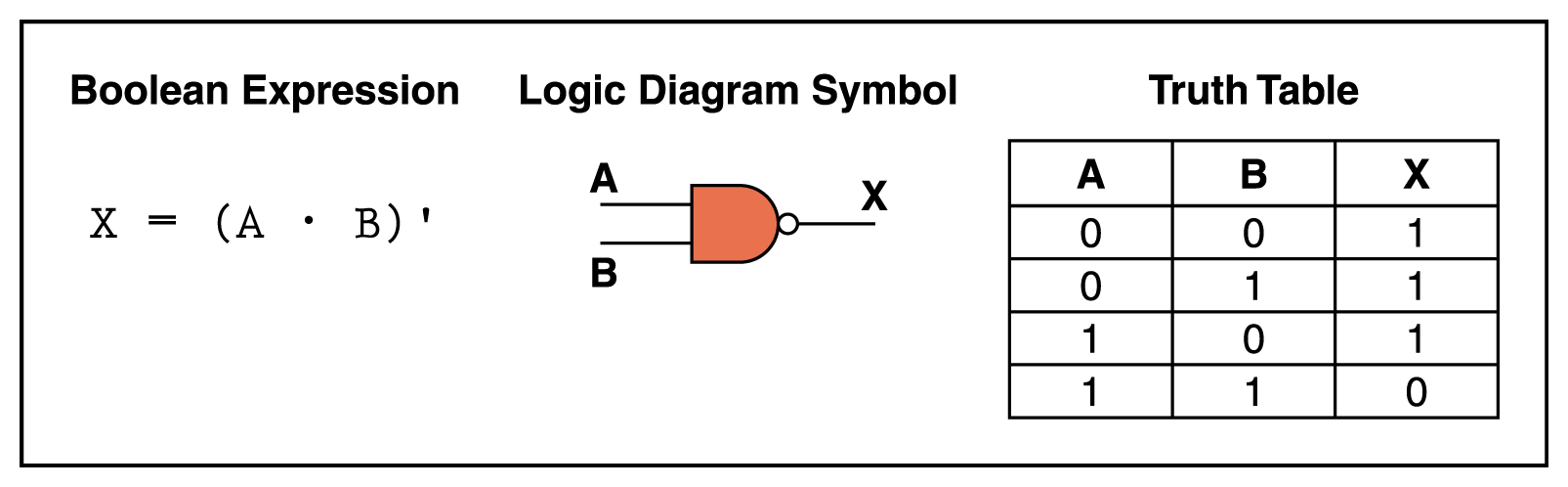 Figure 4.5  Various representations of a NAND gate
A
A
X
X
The NAND Gate
B
B
Example waveforms:
A
B
X
The NAND gate is particularly useful because it is a “universal” gate – all other basic gates can be constructed from NAND gates.
How would you connect a 2-input NAND gate to form a basic inverter?
Question
NOR Gate
The NOR gate accepts two input signals
If both are 0, the output is 1; otherwise, 
the output is 0
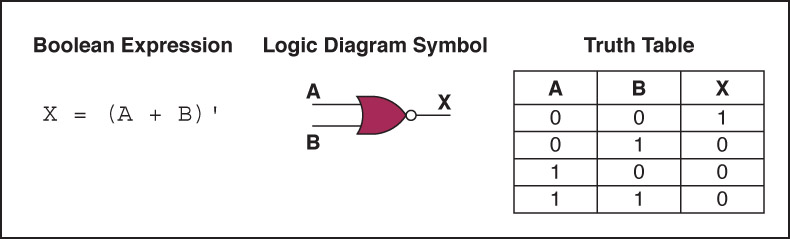 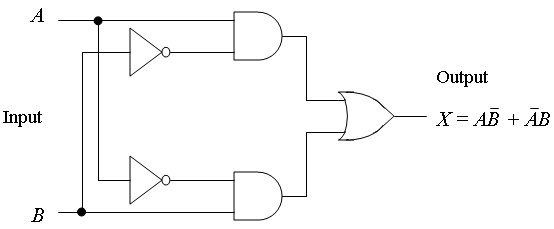 Figure 4.6  Various representations of a NOR gate
13
A
X
A
X
The NOR Gate
B
B
Example waveforms:
A
B
X
The NOR operation will produce a LOW if any input is HIGH.
The XOR operation is written as X = AB + AB. Alternatively, it can be written with a circled plus sign between the variables as X = A + B.
The XOR Gate
A
X
A
X
B
B
The XOR gate produces a HIGH output only when both inputs are at opposite logic levels.  The truth table is
0    0
0    1
1    0
1    1
0
1 
1
0
A
X
A
X
The XOR Gate
B
B
Example waveforms:
A
B
X
Notice that the XOR gate will produce a HIGH only when exactly one input is HIGH.
If the A and B waveforms are both inverted for the above waveforms, how is the output affected?
Question
There is no change in the output.
The XNOR operation shown as X = AB + AB. Alternatively, the XNOR operation can be shown with a circled dot between the variables. Thus, it can be shown as X = A  .  B.
The XNOR Gate
A
X
A
X
B
B
The XNOR gate produces a HIGH output only when both inputs are at the same logic level.  The truth table is
0    0
0    1
1    0
1    1
1
0 
0
1
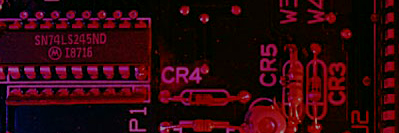 Summary
A
X
A
X
The XNOR Gate
B
B
Example waveforms:
A
B
X
Notice that the XNOR gate will produce a HIGH when both inputs are the same. This makes it useful for comparison functions.
If the A waveform is inverted but B remains the same, how is the output affected?
Question
The output will be inverted.
Gates with More Inputs
Gates can be designed to accept three or more input values
A three-input AND gate, for example, produces an output of 1 only if all input values are 1
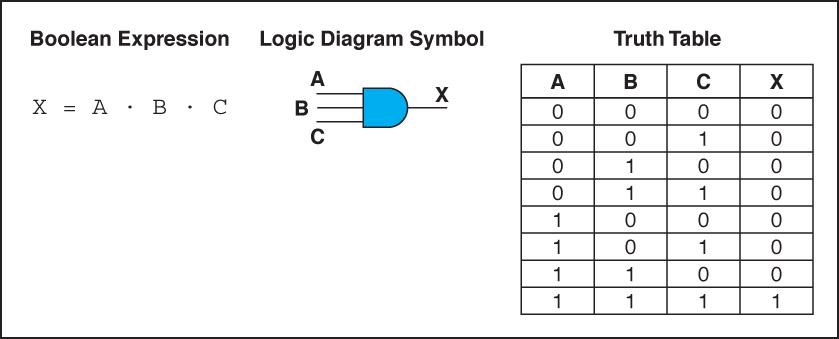 Figure 4.7  Various representations of a three-input AND gate
19
Thank you